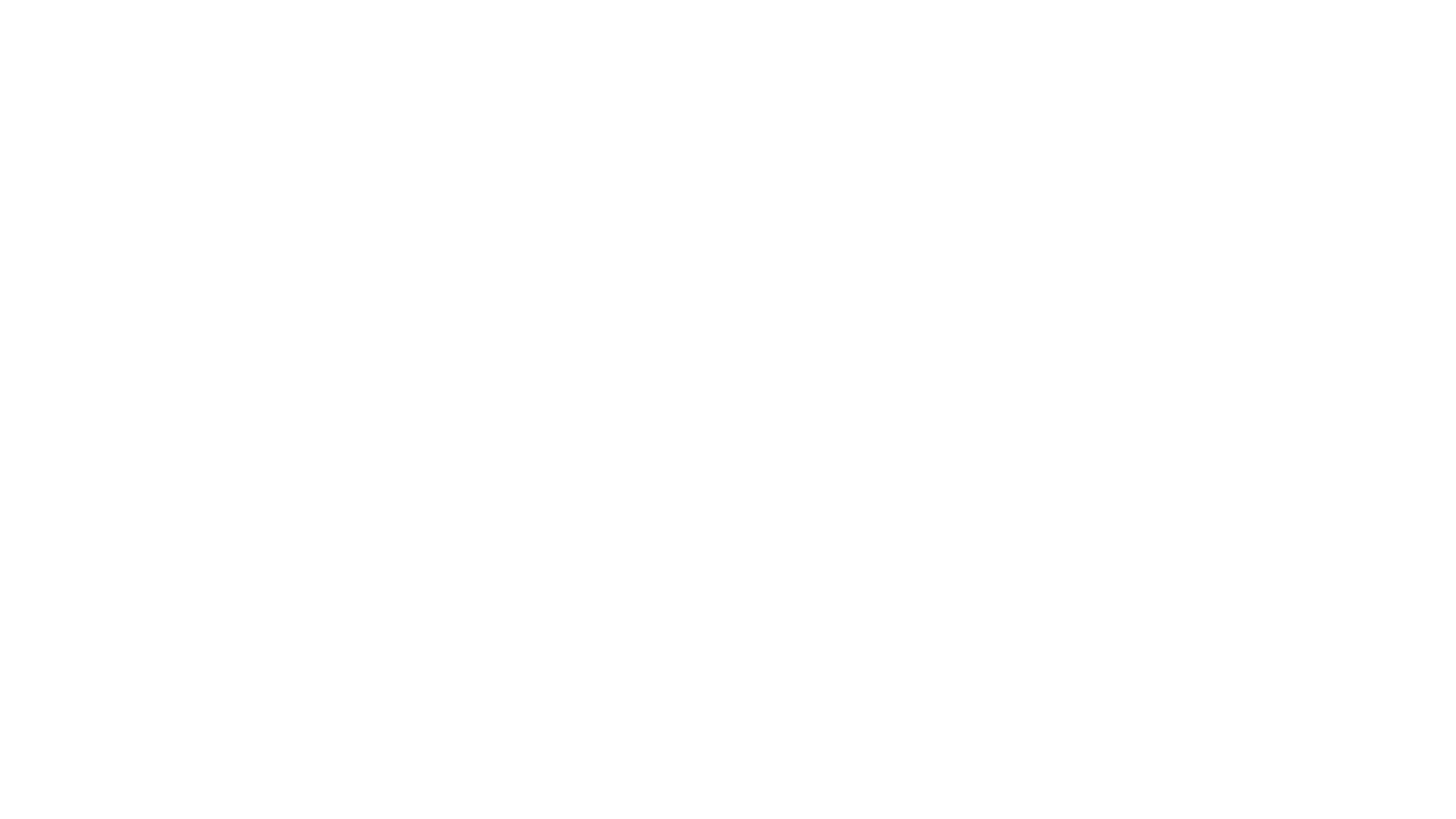 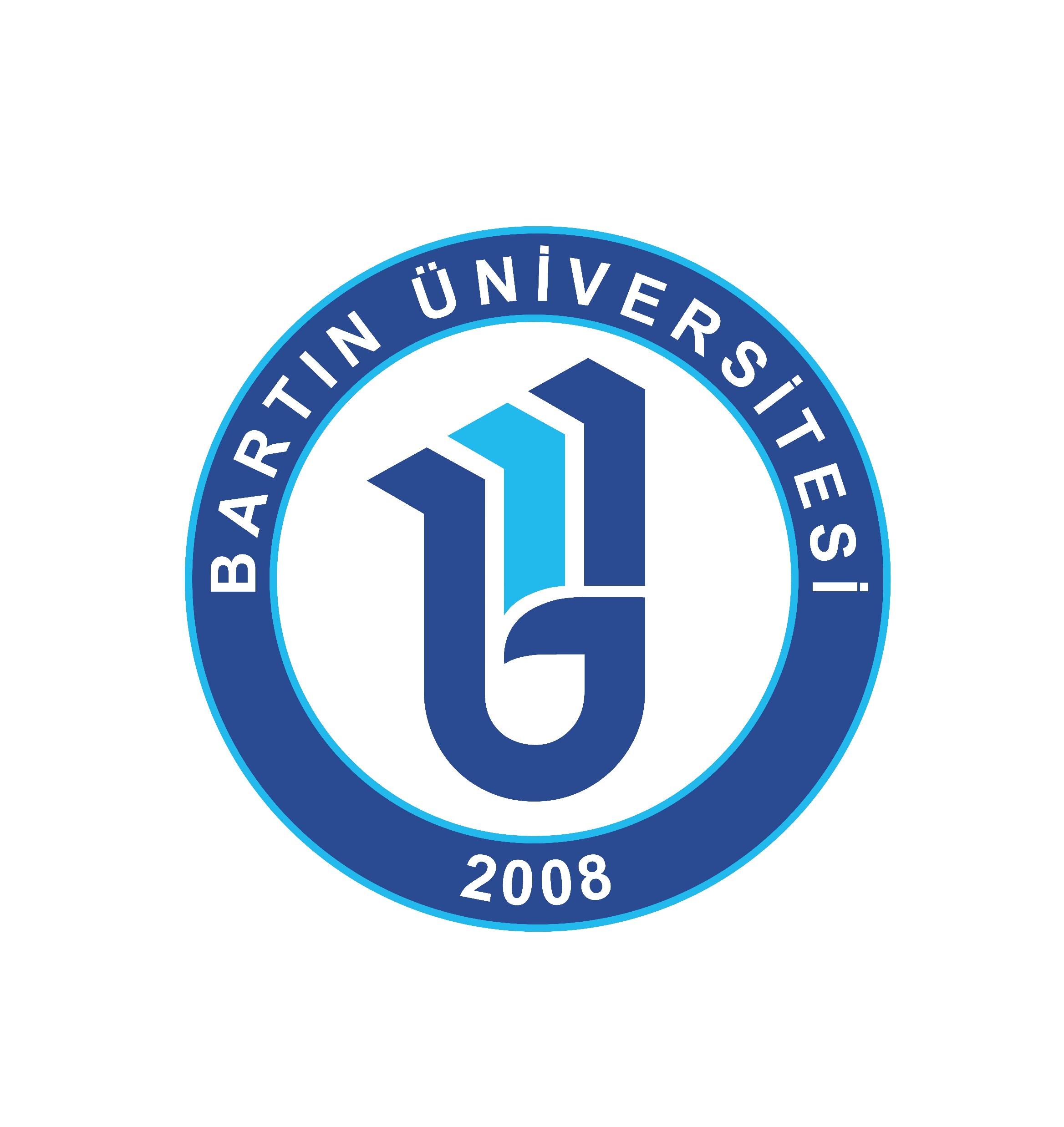 Kalite Güvence SistemivePUKÖ Döngüsü
Öğr. Gör. Özer Çulhaoğlu           Kalite Koordinatörlüğü
1
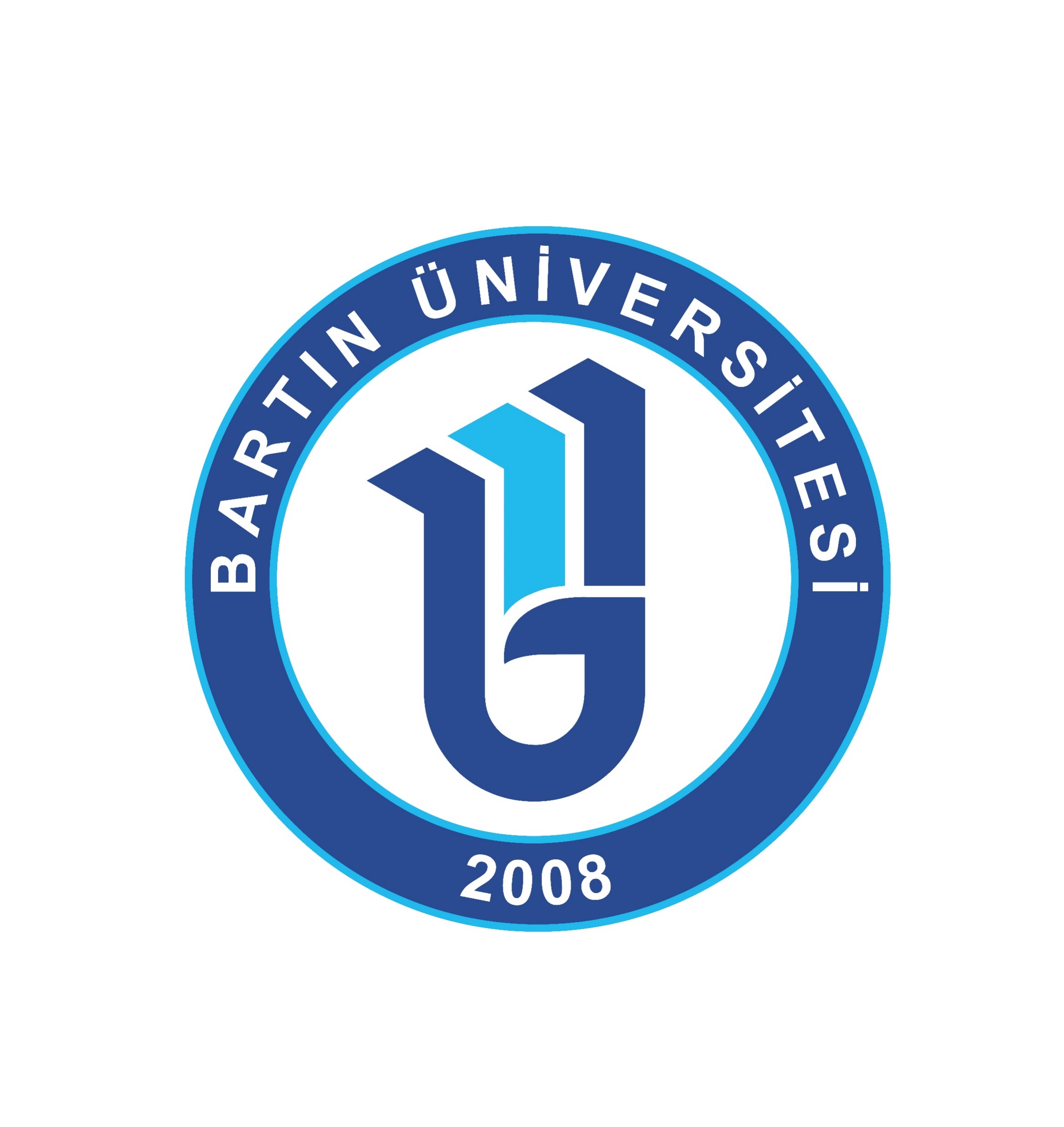 İçerik
2
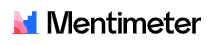 Yükseköğretimde kalite denildiğinizde aklınıza ne geliyor?
www.menti.com 				Kod: 6863 3811


https://www.menti.com/mpiyhxejcg
3
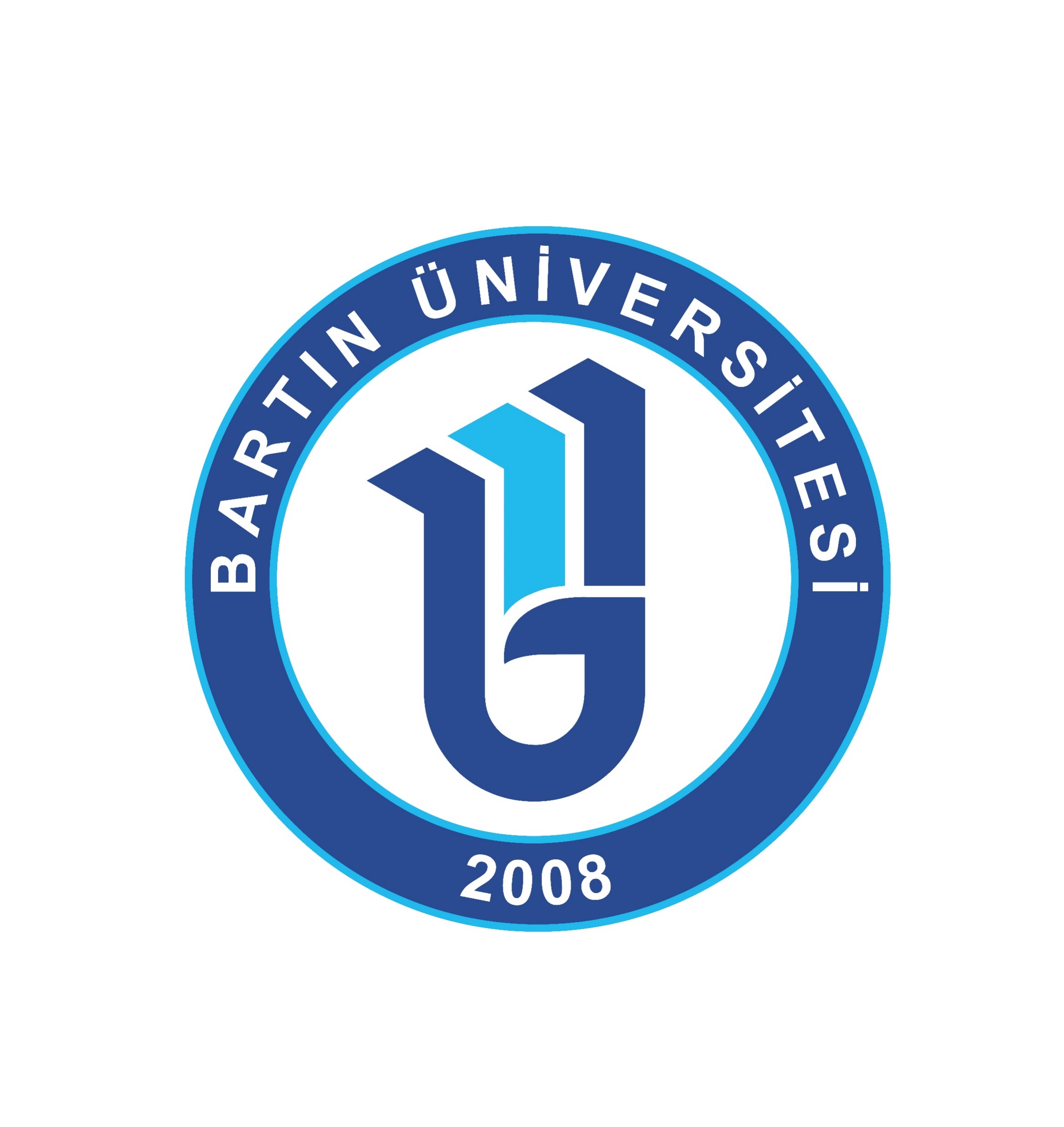 Kalite Güvencesi ve Kalite Güvence Sistemi
Kalite Güvencesi, “Kalite gereklerini karşılamak için gereken güvenli ortamı sağlamaya yönelik olarak kalite sistemi içinde uygulanan ve gerektiğinde sergilenen her türlü planlı ve sistematik uygulamalardır.”
Yükseköğretim kurumlarının eğitim-öğretim, araştırma ve toplumsal katkı faaliyetleri ile idari hizmetlerinin iç ve dış kalite güvencesi ve akreditasyon süreçlerini planlama ve uygulama esaslarının tümünü kapsayan sistemdir.
Ülkemizde yükseköğretim kurumlarının kalite güvencelerinden sorumlu üst kuruluş olarak «Yükseköğretim Kalite Kurulu (YÖKAK)» görev yapmaktadır.
4
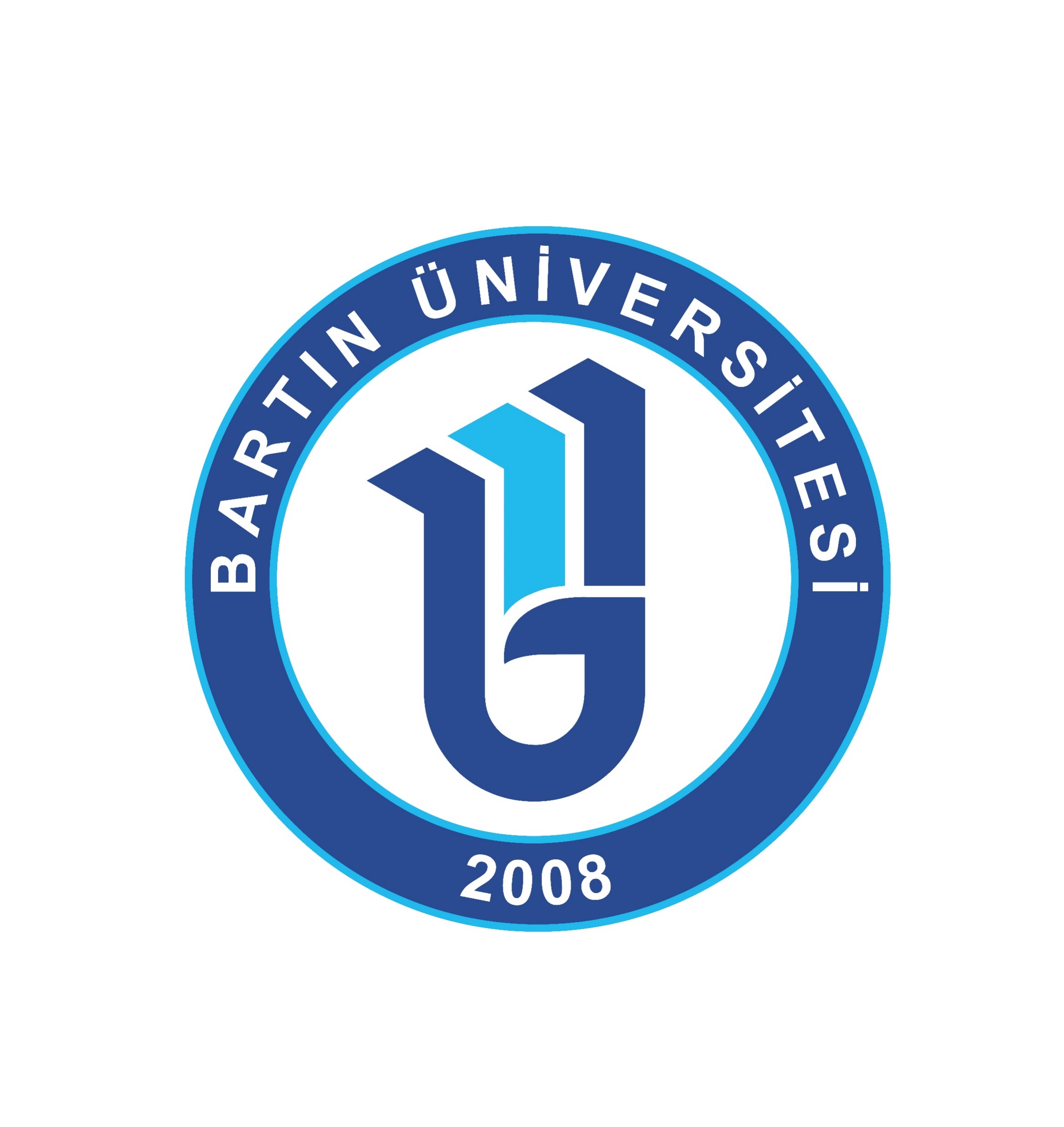 Kalite Güvence Sistemi
5
İç Kalite Güvence Sistemi
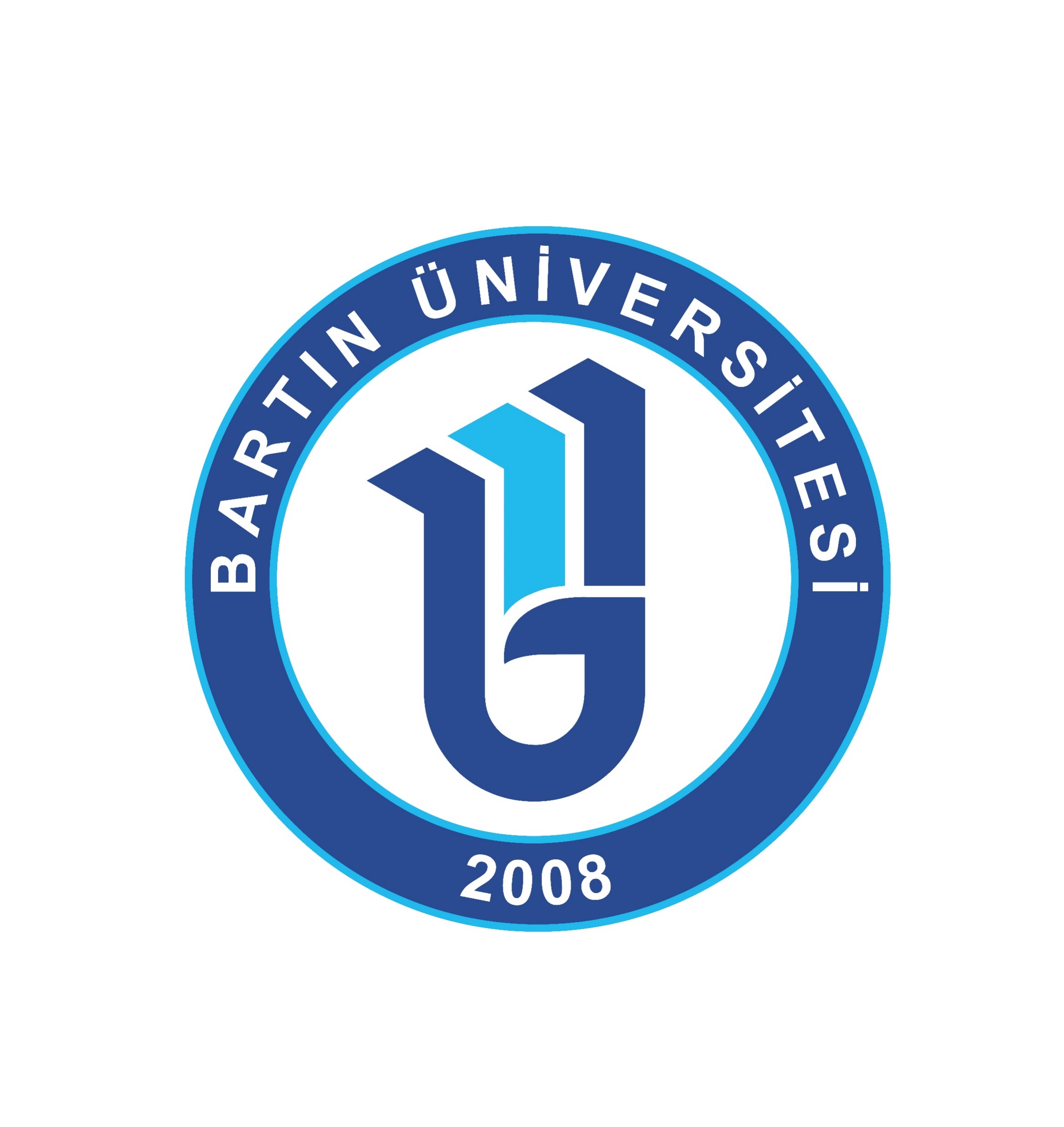 4
Üniversitemiz İç Kalite Güvencesi Sistemi
7
Dış Kalite Güvence Sistemleri
8
Yükseköğretim kurumunun, eğitim-öğretim ve araştırma faaliyetleri ile idarî hizmetlerinin kalitesinin ve kurumsal kalite geliştirme çalışmalarının, ilgili yükseköğretim kurumunun dışından görevlendirilen değerlendiriciler tarafından değerlendirilmesidir.
Kurumsal Akreditasyon
Program Akreditasyonu
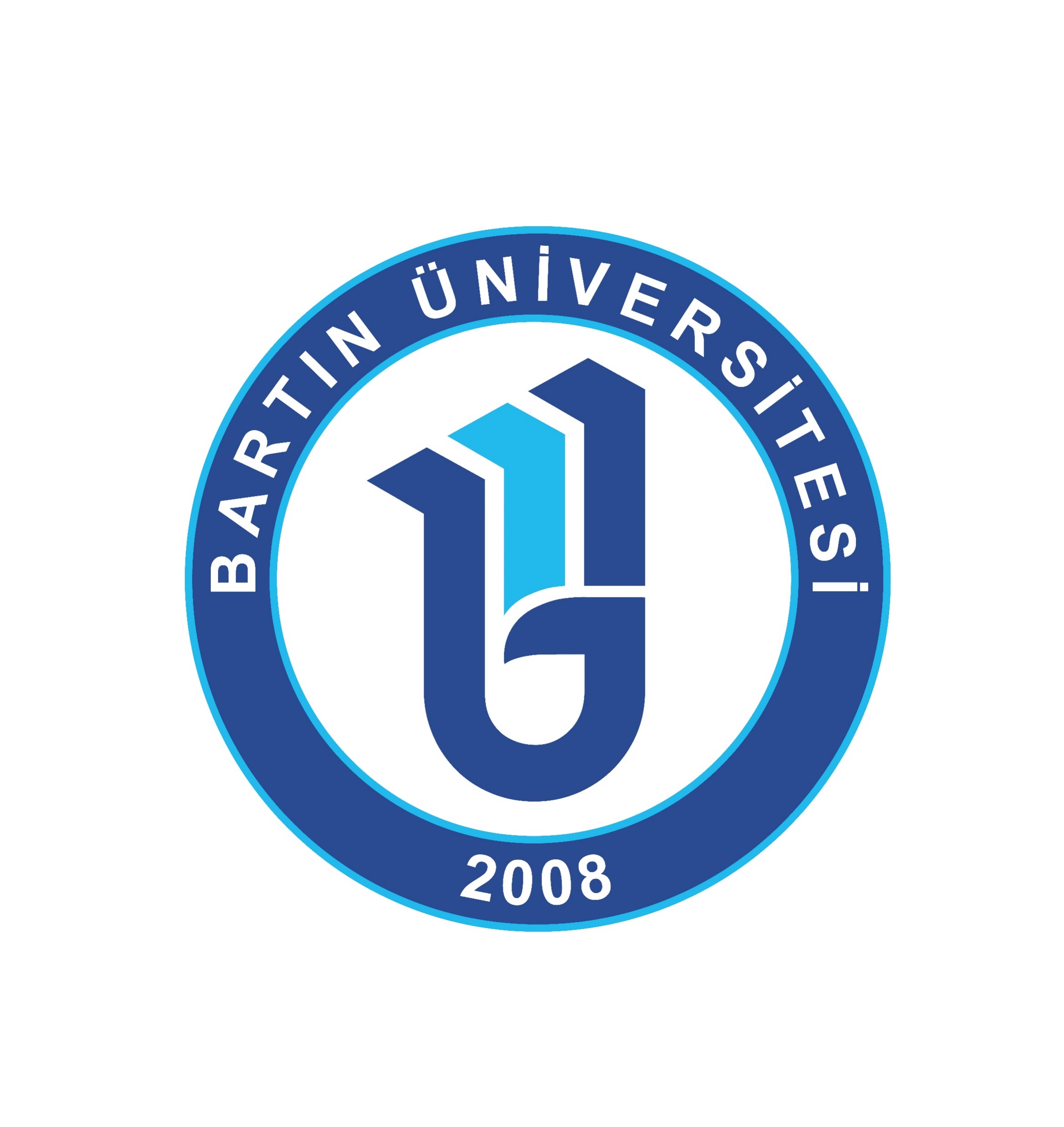 Dış Kalite Güvence Sistemleri
Kurumsal Dış Değerlendirme: Yükseköğretim Kalite Kurulu tarafından gerçekleştirilen, her bir yükseköğretim kurumunun beş yılda en az bir kez dahil olduğu, bağımsız bir değerlendirme takımı tarafından eğitim ve öğretim, araştırma ve geliştirme, toplumsal katkı ile idari hizmet süreçlerindeki “planlama, uygulama, kontrol et ve önlem al (PUKÖ)” döngüsünün olgunluk düzeyi temel alınarak ölçütlerle buluşma düzeyinin nitel ve nicel olarak değerlendirildiği  ve kuruma ait değerlendirme raporunun kamuoyu ile paylaşıldığı bir akran değerlendirme sürecidir.
Kurumsal Akreditasyon: Yükseköğretim Kalite Kurulu tarafından gerçekleştirilen, bağımsız bir değerlendirme takımı tarafından eğitim ve öğretim, araştırma ve geliştirme, toplumsal katkı ile idari hizmet süreçlerindeki “planlama, uygulama, kontrol et ve önlem al (PUKÖ)” döngüsünün olgunluk düzeyi temel alınarak ölçütlerle buluşma düzeyinin nitel ve nicel olarak değerlendirildiği ve Yükseköğretim Kalite Kurulu tarafından verilen kuruma ait akreditasyon kararının ve raporun kamuoyu ile paylaşıldığı bir değerlendirme sürecidir.
Program Akreditasyonu: Bir akreditasyon kuruluşu tarafından belirli bir alanda önceden belirlenmiş, akademik ve alana özgü standartların bir yükseköğretim programı tarafından karşılanıp karşılanmadığını ölçen değerlendirme ve dış kalite güvence sürecini ifade etmektedir.
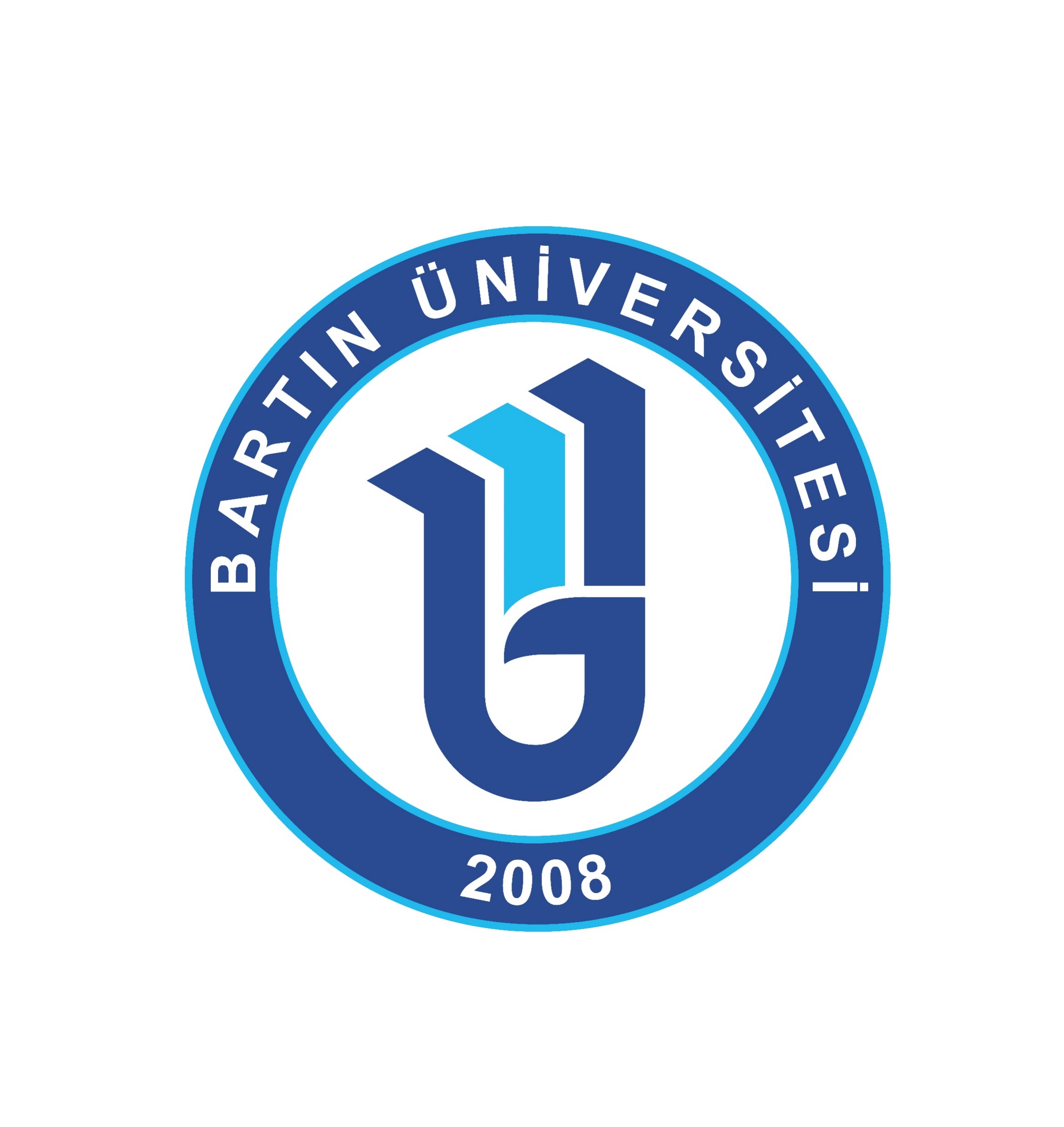 9
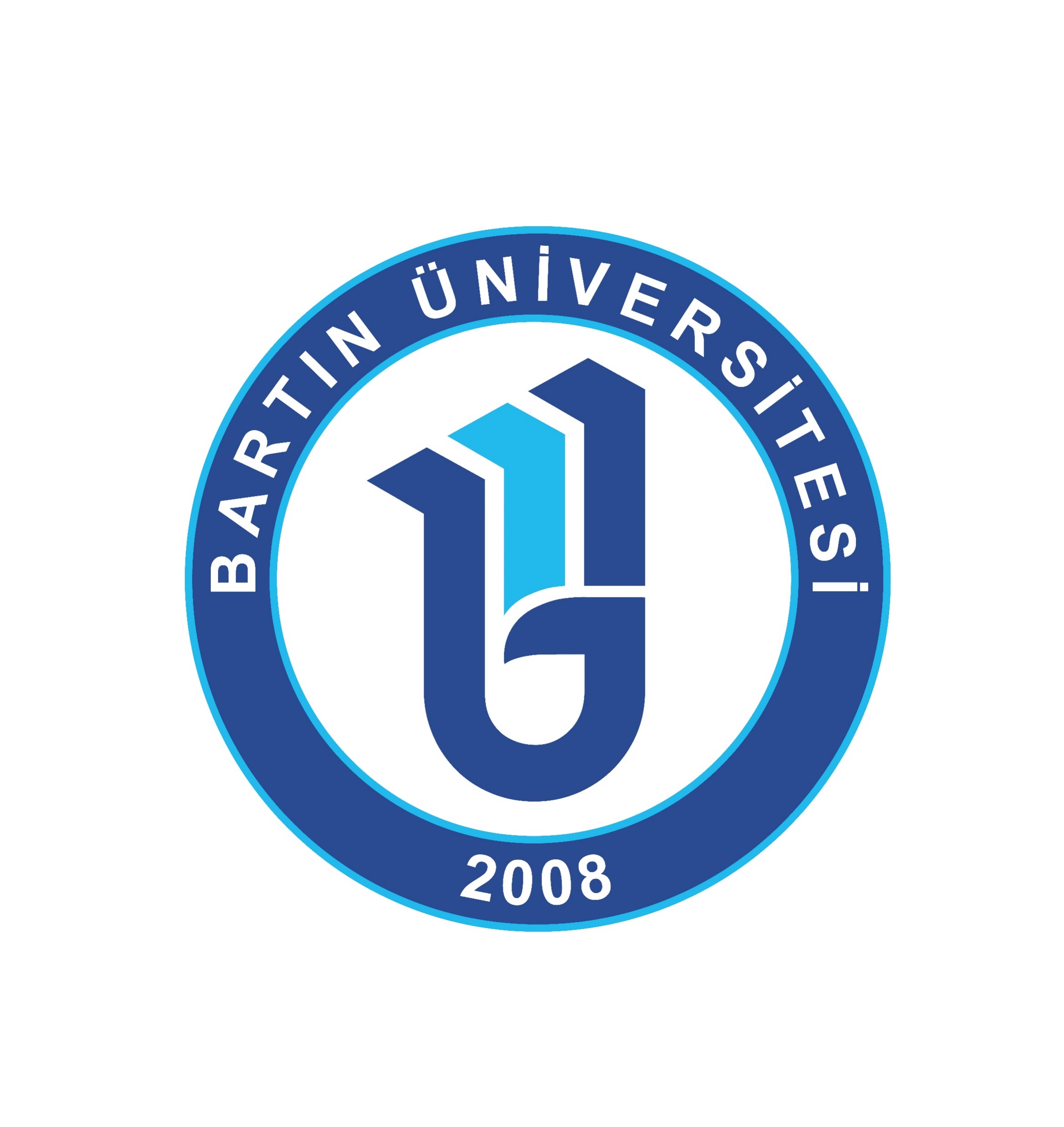 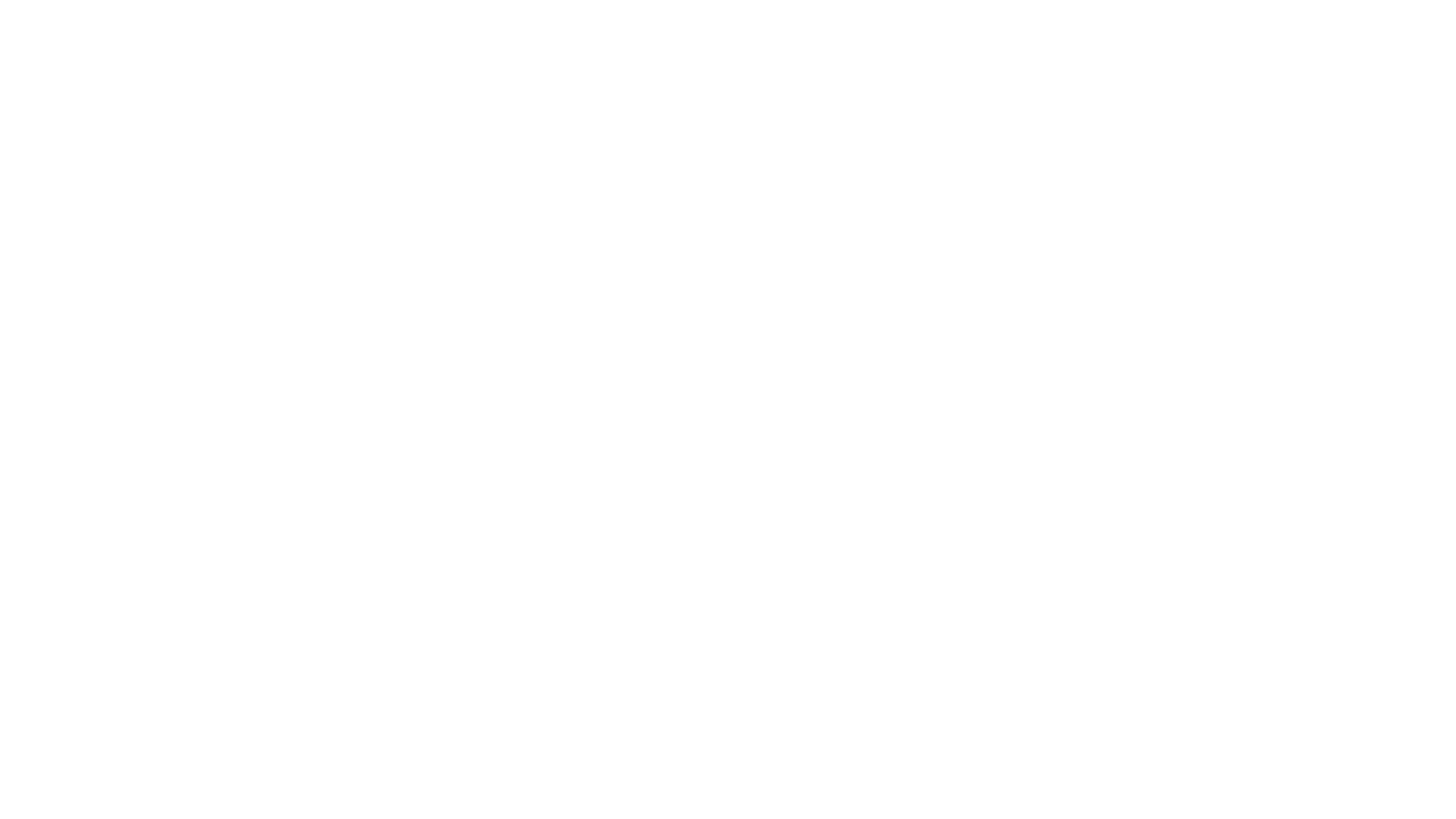 Kurumsal Akreditasyon
10
Kurumsal İç/Dış Değerlendirme Rapor Başlıkları
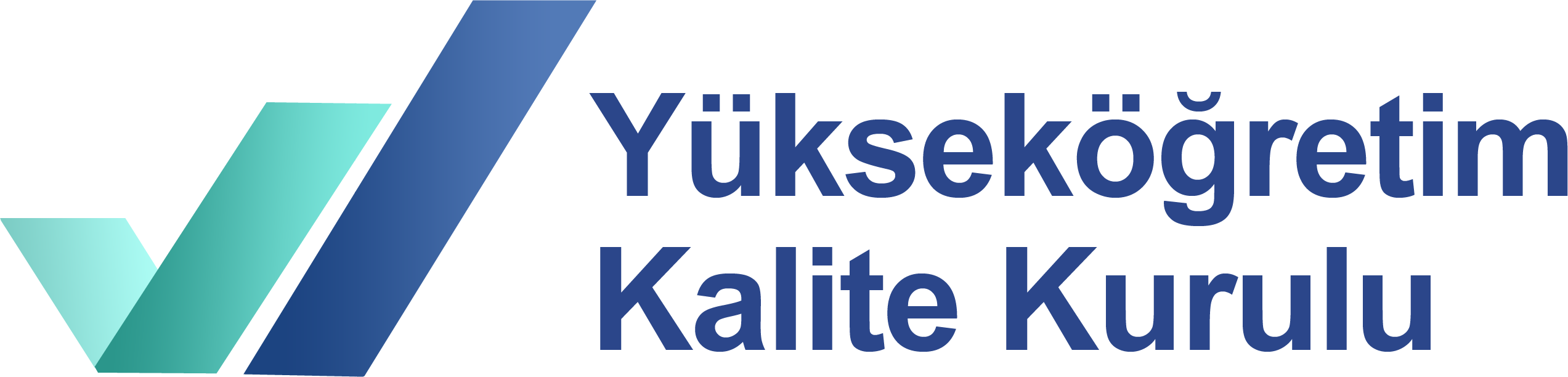 Liderlik, Yönetim ve Kalite

Eğitim ve Öğretim

Araştırma ve Geliştirme

Toplumsal Katkı
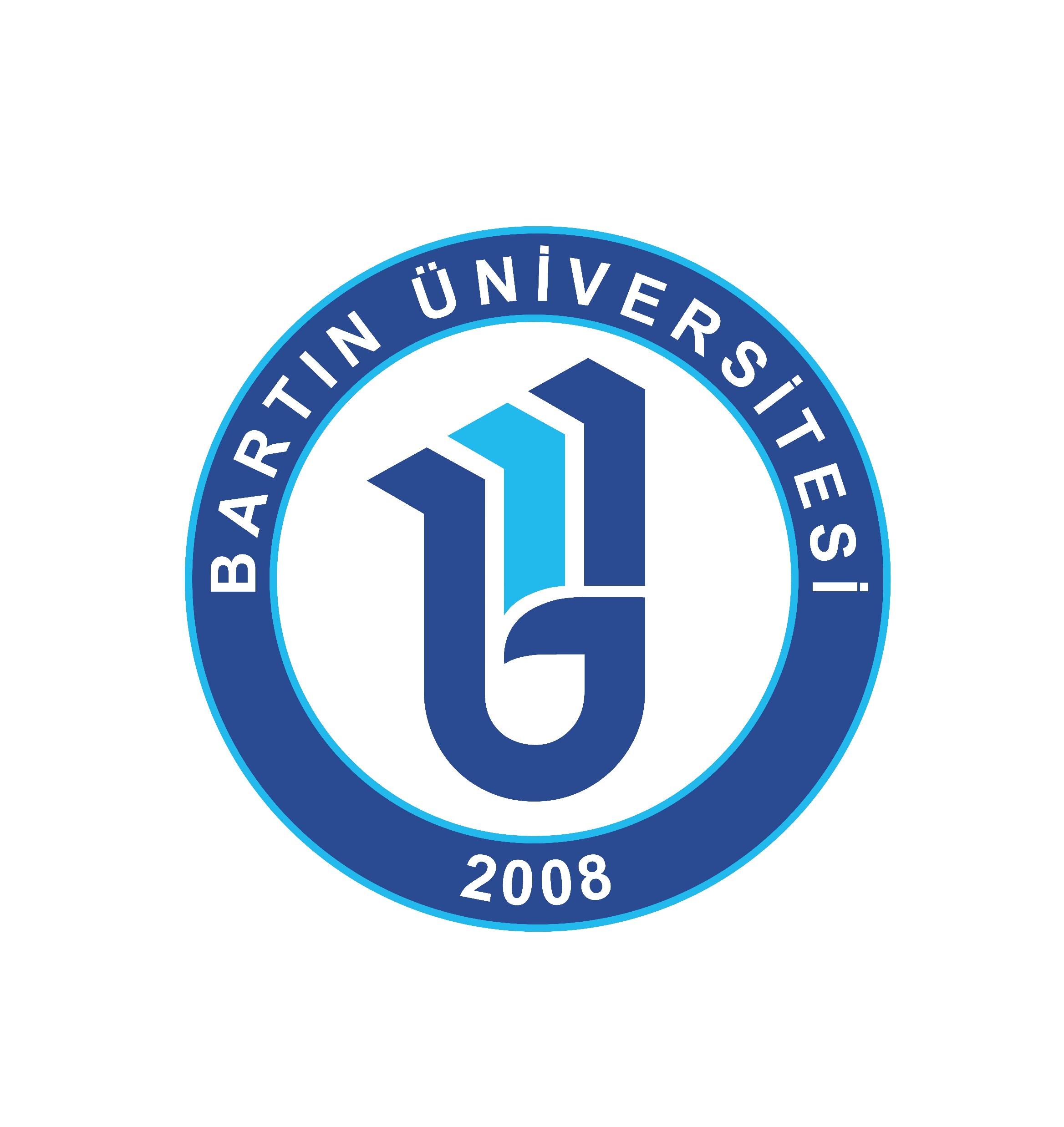 11
15 dakika mola…
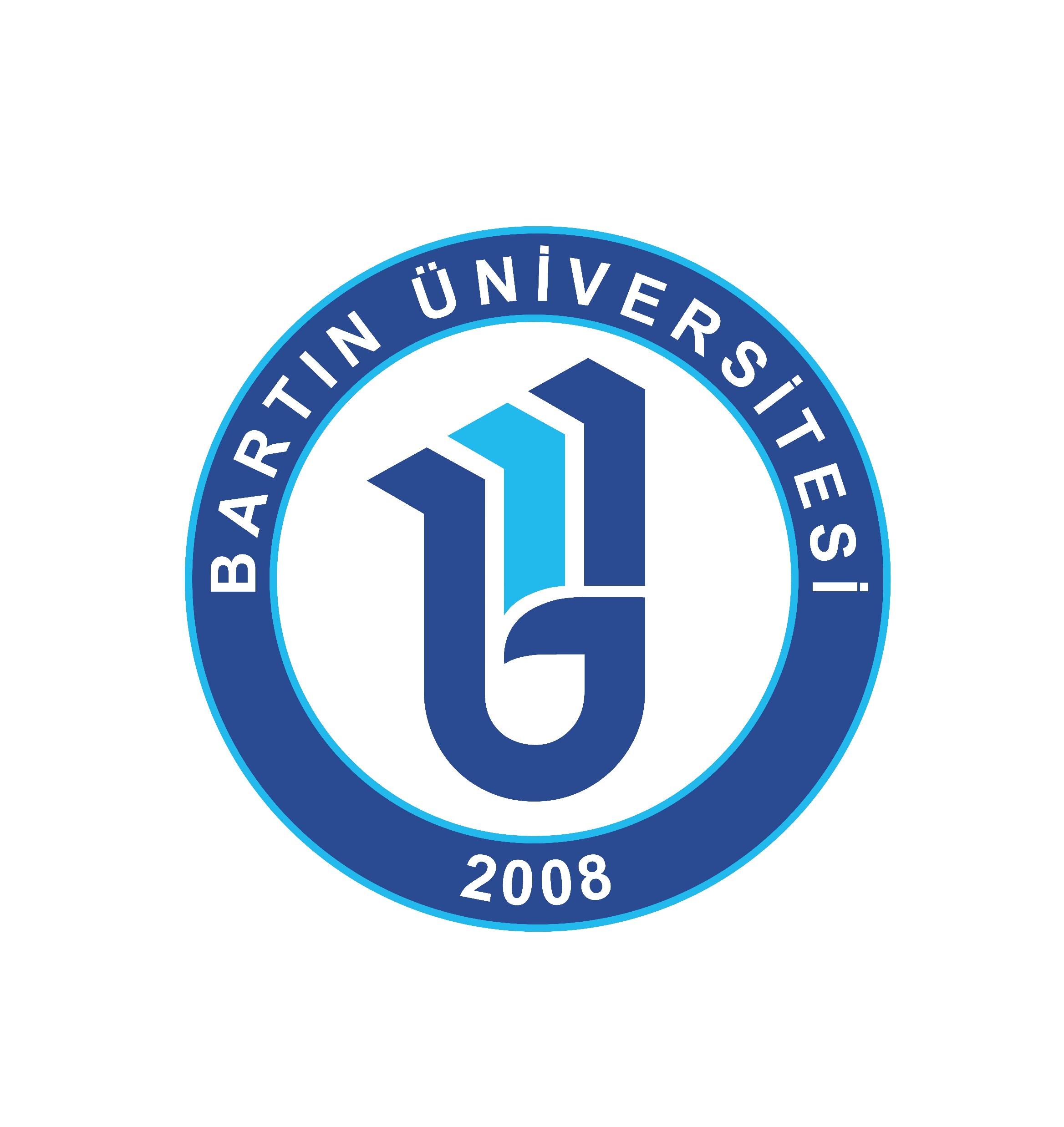 Planla-Uygula-Kontrol Et-Önlem Al(PUKÖ) Döngüsü
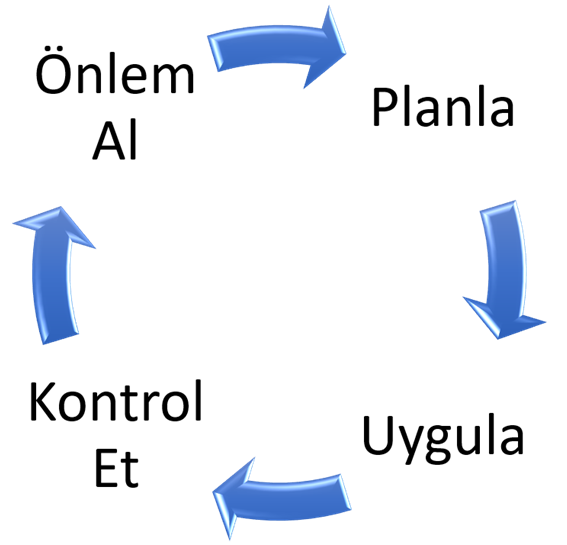 13
Planla Aşaması
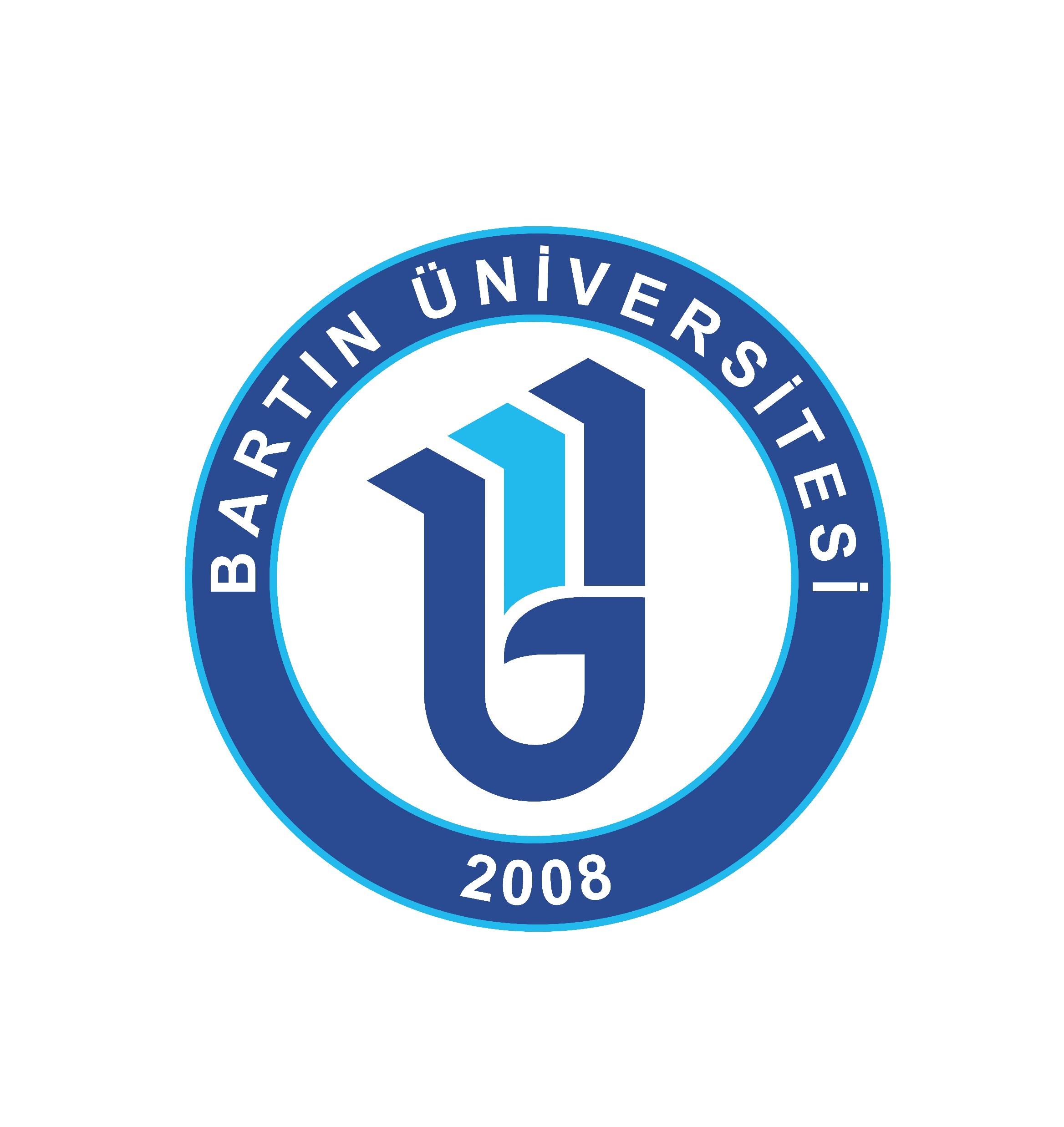 Problemler belirlenir.
Durum analiz edilir, fırsatlar belirlenir.
Önem derecesine göre iyileştirilmesi gereken noktalar sıralanır ve seçilir.
Amaç ve hedefler belirlenir.
Amaç ve hedeflere yönelik ölçütler ve standartlar belirlenir.
İş birliği yapılacak paydaşlar belirlenir.
Görev ve sorumluluklar paylaşılır.
Risk analizi yapılarak olası riskler ve risk yönetimi stratejileri belirlenir.
Kaynaklar güvence altına alınır.
14
Uygula Aşaması
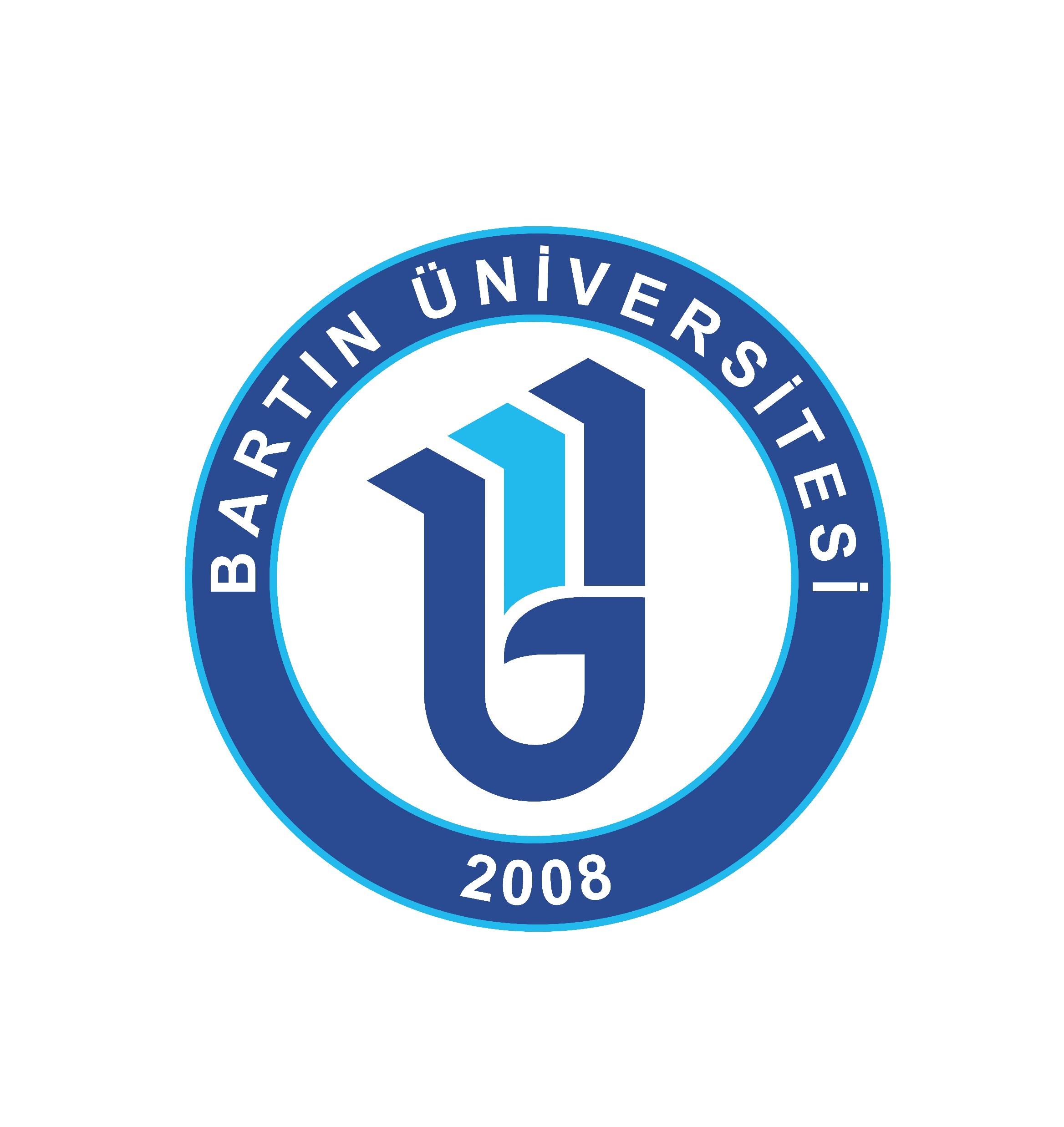 Görev alacak personel, gerekiyorsa eğitilir.

Süreç iyi bir şekilde tanımlanır ve prosedürler hazırlanır.

Birimler arası koordinasyon sağlanır.

Beklenmedik olaylar ve problemlerle, yeni öğrenilen bilgiler not edilir.
15
Kontrol Et Aşaması
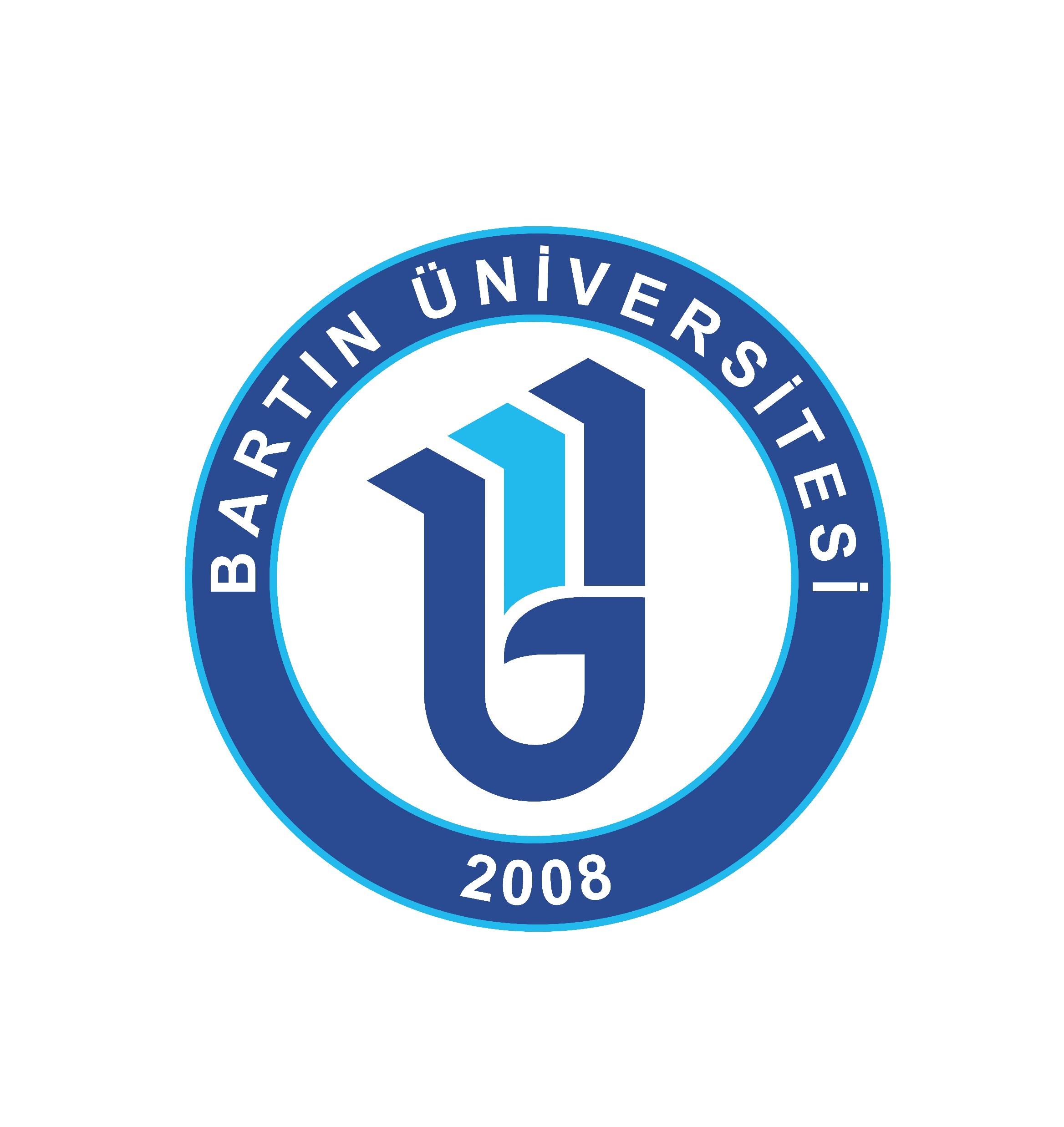 Hedeflere ulaşılıp ulaşılmadığı kontrol edilir.

Planlanan hedeflerden sapmalar varsa düzeltici eylemler uygulanmalıdır.

Kalite güvence standartları hazırlanır.
16
Önlem Al Aşaması
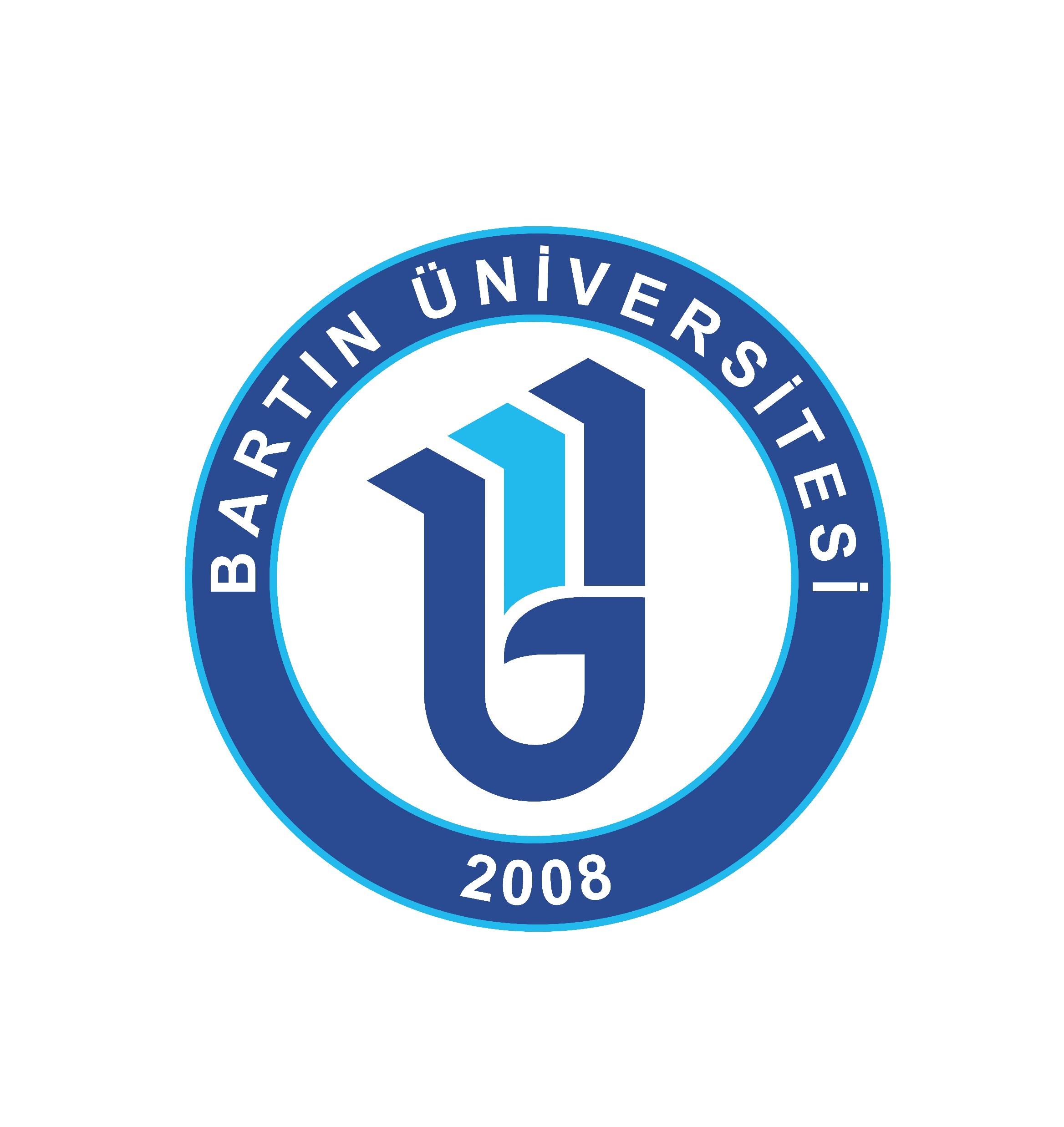 Projenin başarılı olup olmadığına karar verilir.

Başarılıysa elde edilen kazanımları sürdürmek için gerekli önlemlerin alınması ve uygulamanın standartlaştırılması gerekir.

Uygulama pilot bir uygulamaysa ve başarılı olduysa gerekli revizyonlarla birlikte daha geniş çerçevede uygulanmalıdır.

Başarısız bir pilot çalışmaysa revizyonlarla birlikte yeni bir döngüye başlanabilir ya da proje terk edilebilir.
17
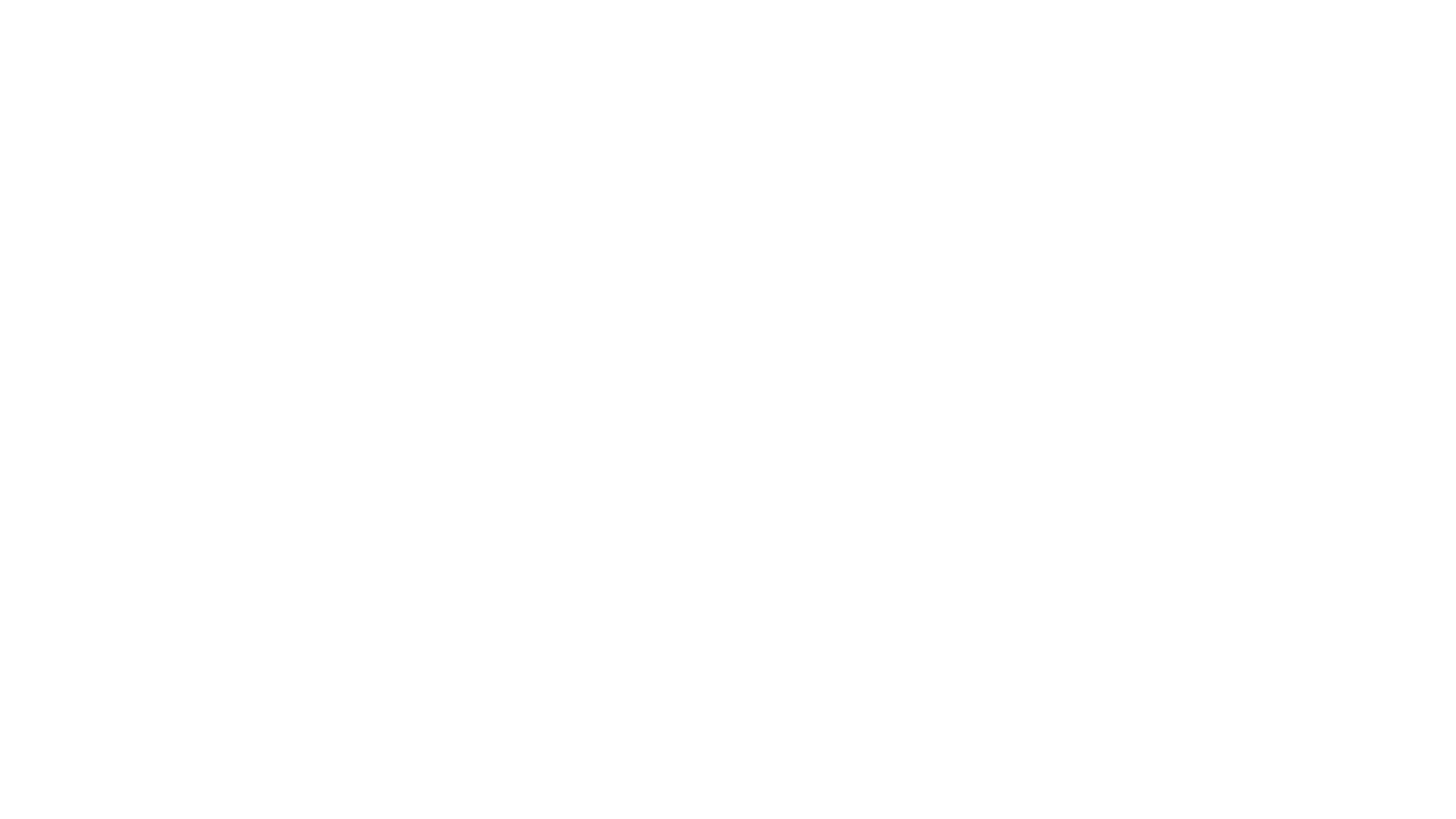 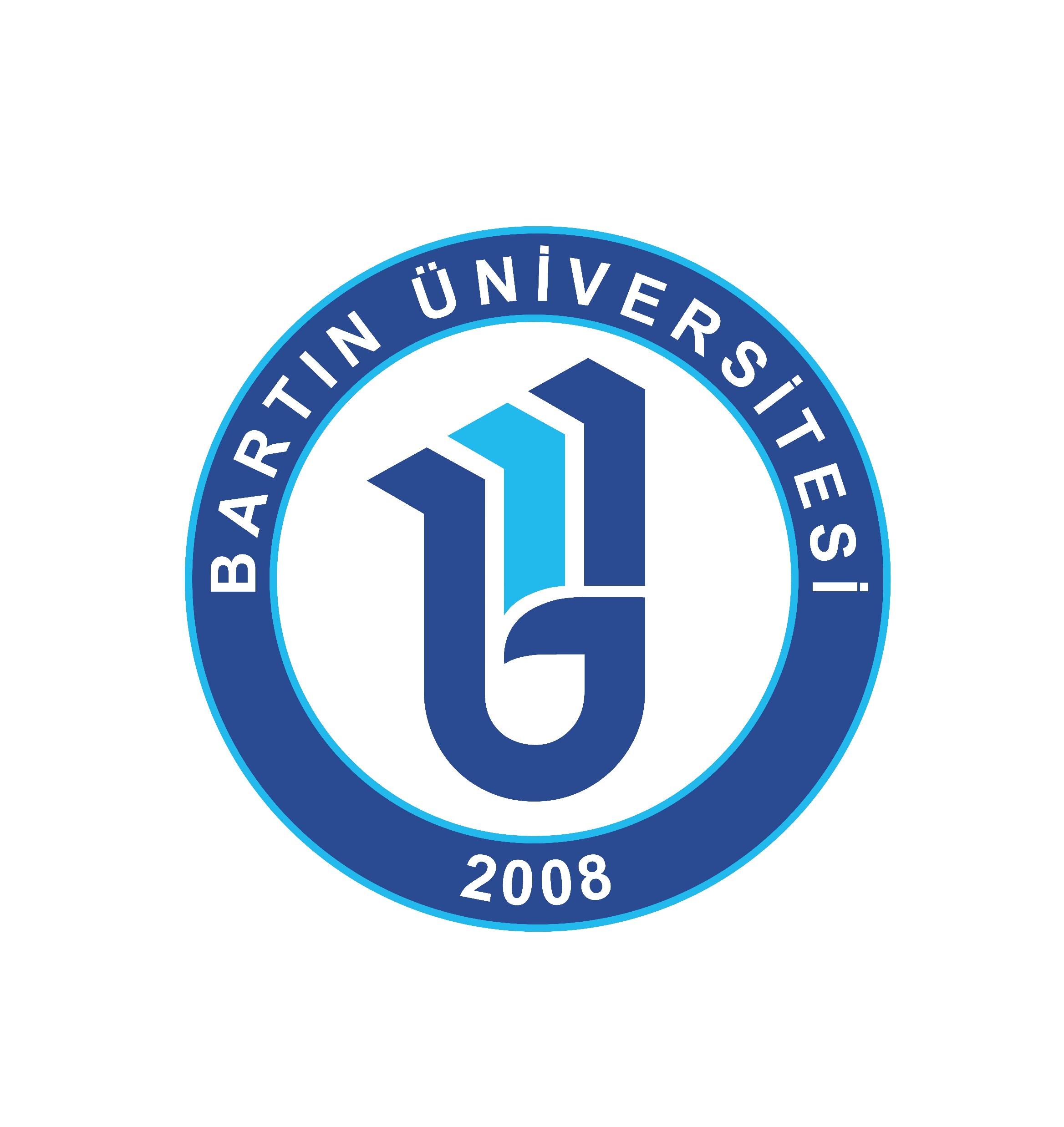 PUKÖ Döngüsünde Kullanılması Önerilen İstatistiksel Araçlar
Pareto diyagramı,
Sebep-etki diyagramı,
Histogram,
Kontrol grafikleri,
Saçılım diyagramları,
Grafikler ve iş akış şemaları
Kontrol/denetim sayfaları
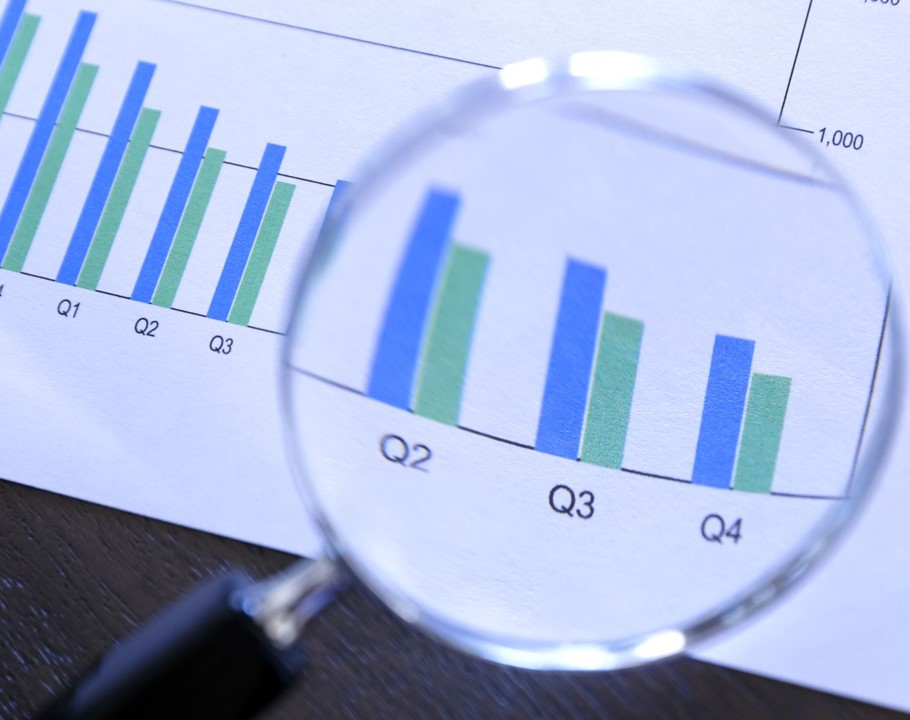 18
Kalite Süreçlerinde PUKÖ Döngüsü
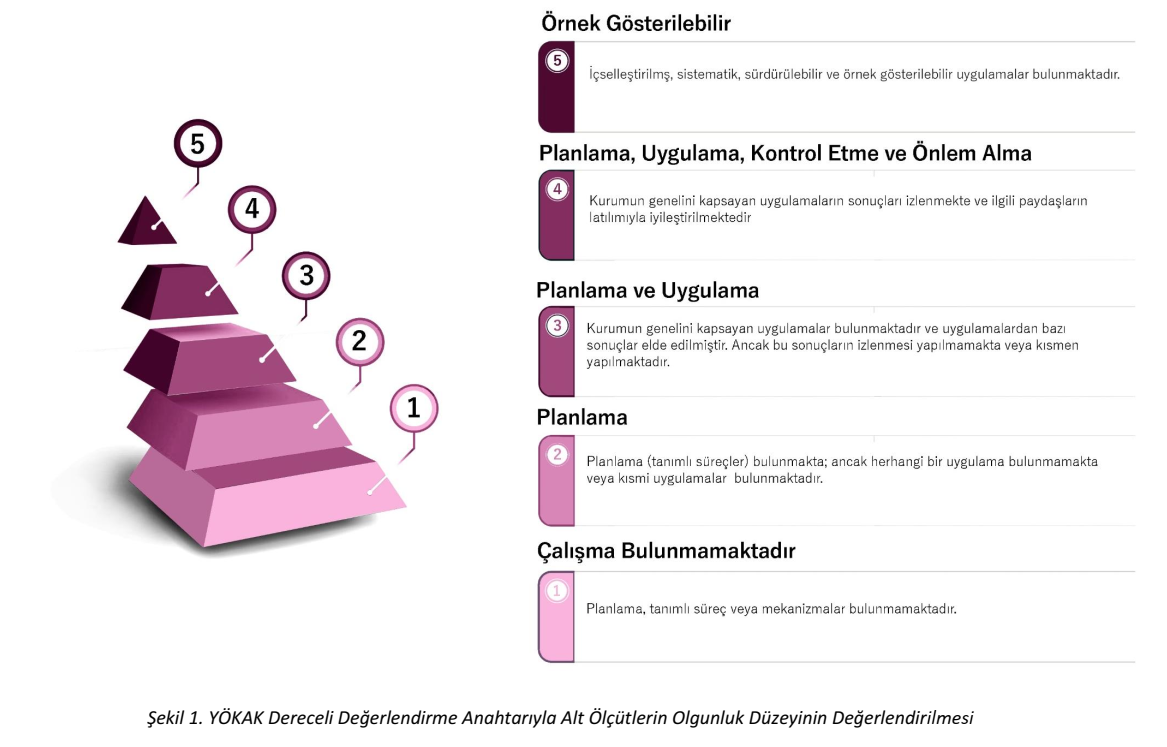 YÖKAK yukarıda belirtilen ana başlıkların ölçütlerinin yandaki puanlama anahtarına göre puanlanmasını beklemektedir.
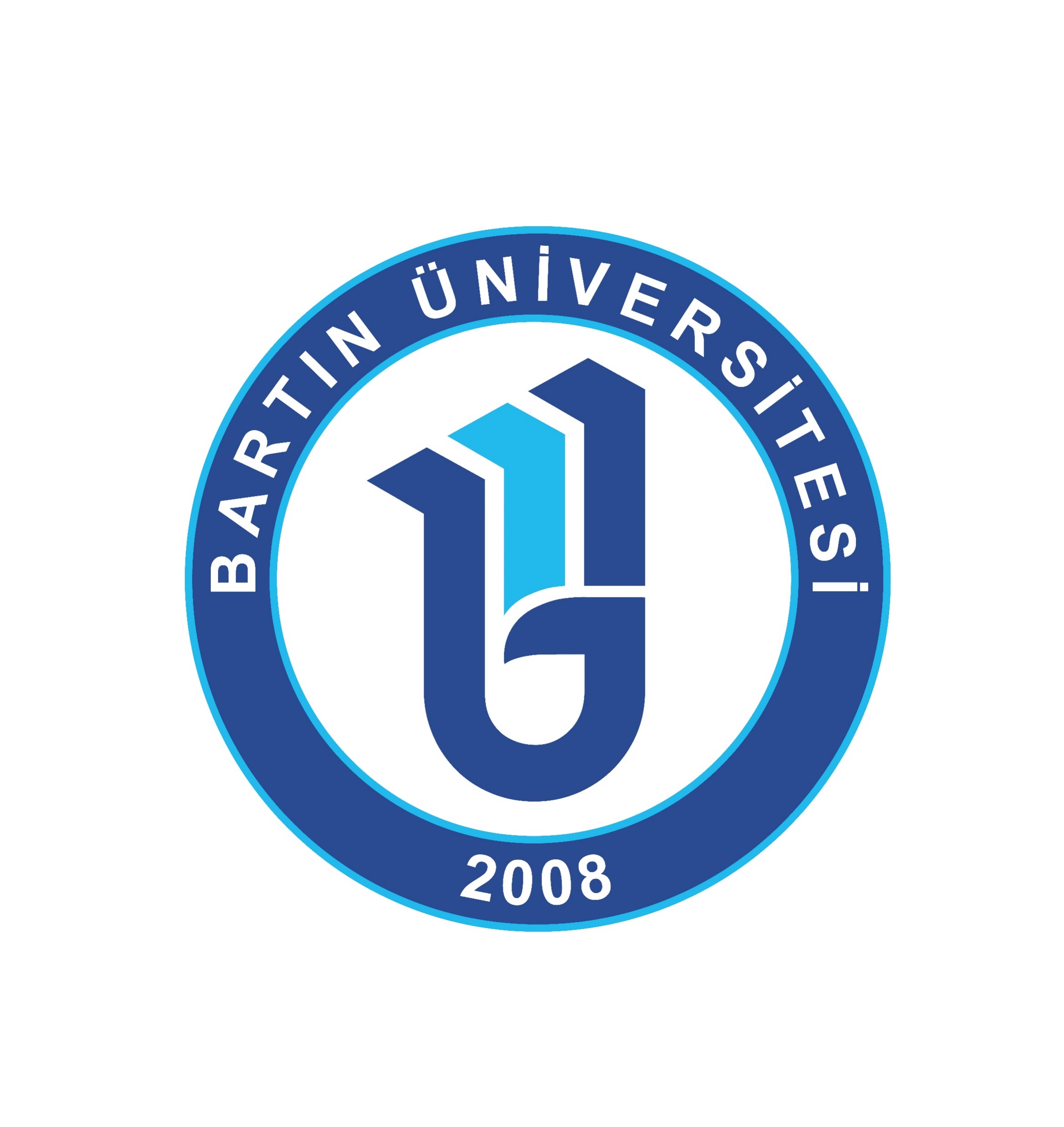 19
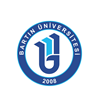 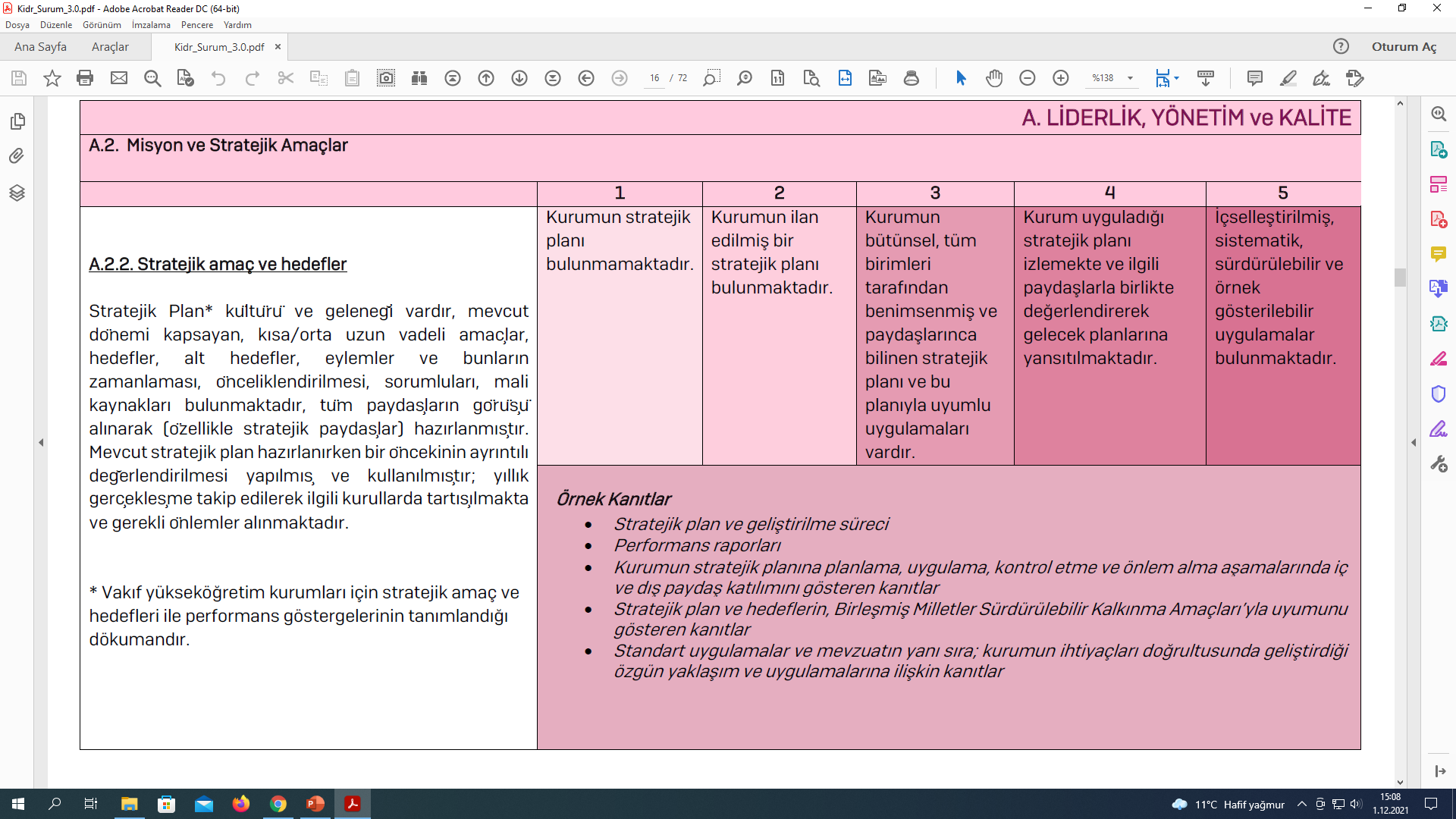 Örnek Tablo-1
20
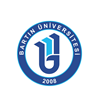 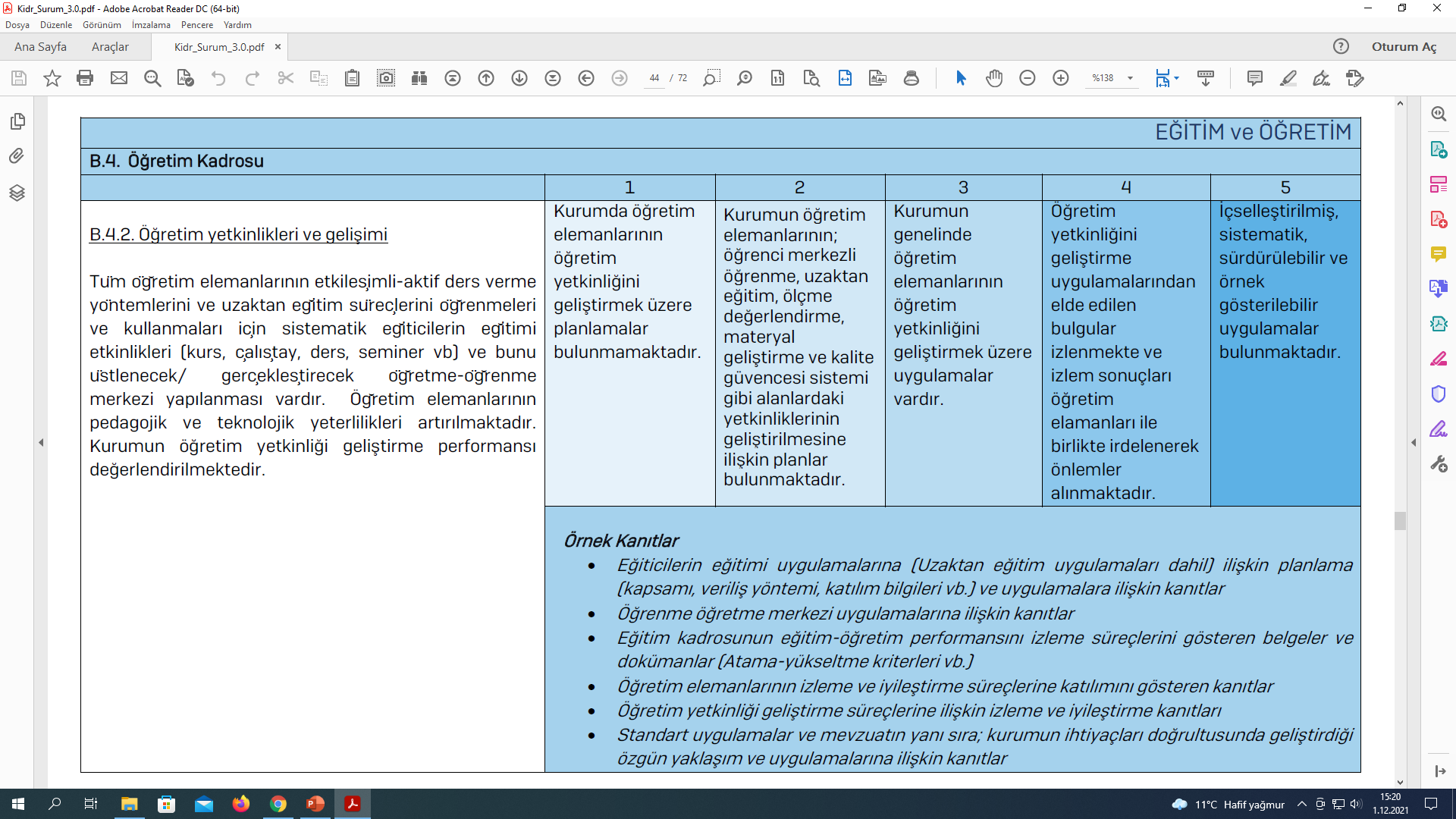 Örnek Tablo - 2
21
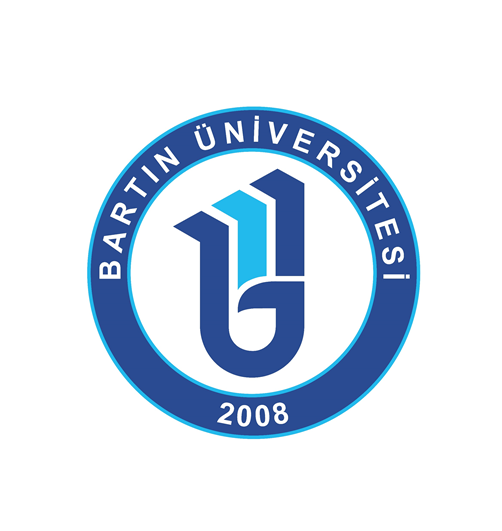 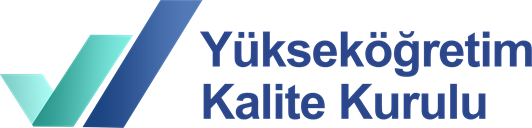 Kalite Süreçlerinde PUKÖ Döngüsü
22
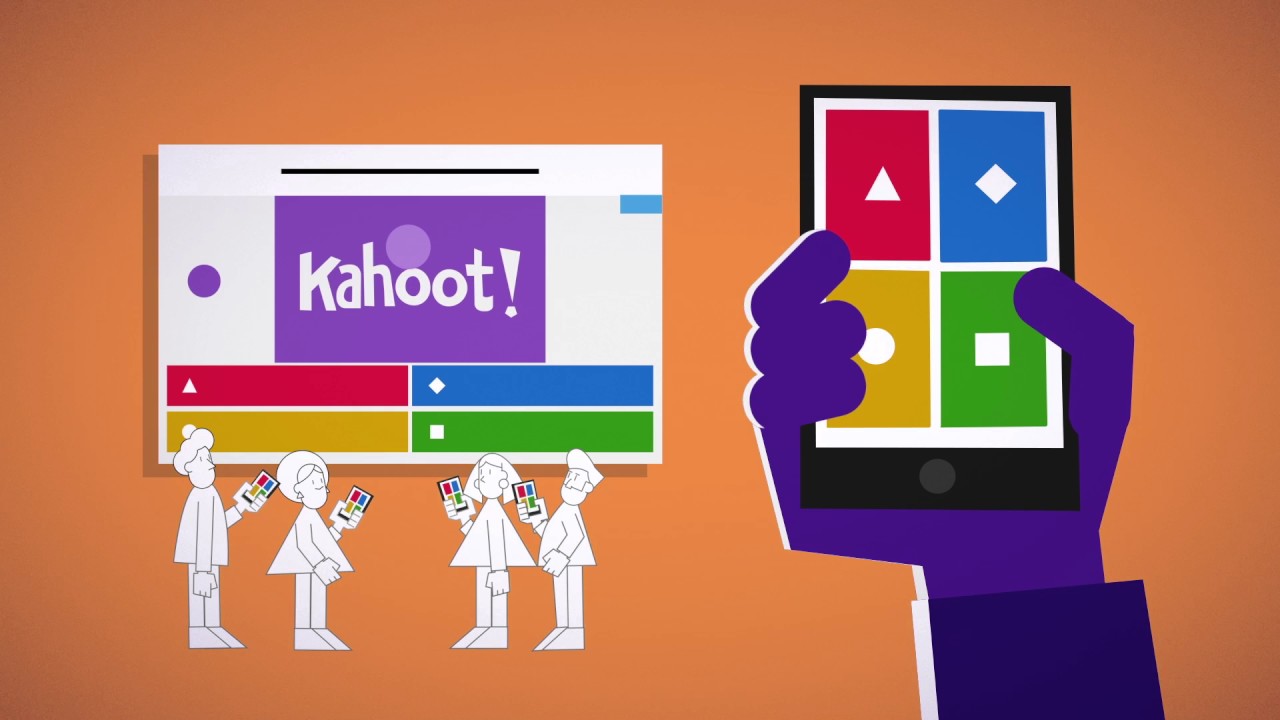 Kahoot
Kahoot.it adresini telefonlardan açalım…
Üniversitemiz İç Kalite Güvencesi Sistemi
24
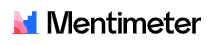 Yükseköğretimde kalite denildiğinizde aklınıza ne geliyor?
www.menti.com 				Kod: 6863 3811


https://www.menti.com/mpiyhxejcg
25
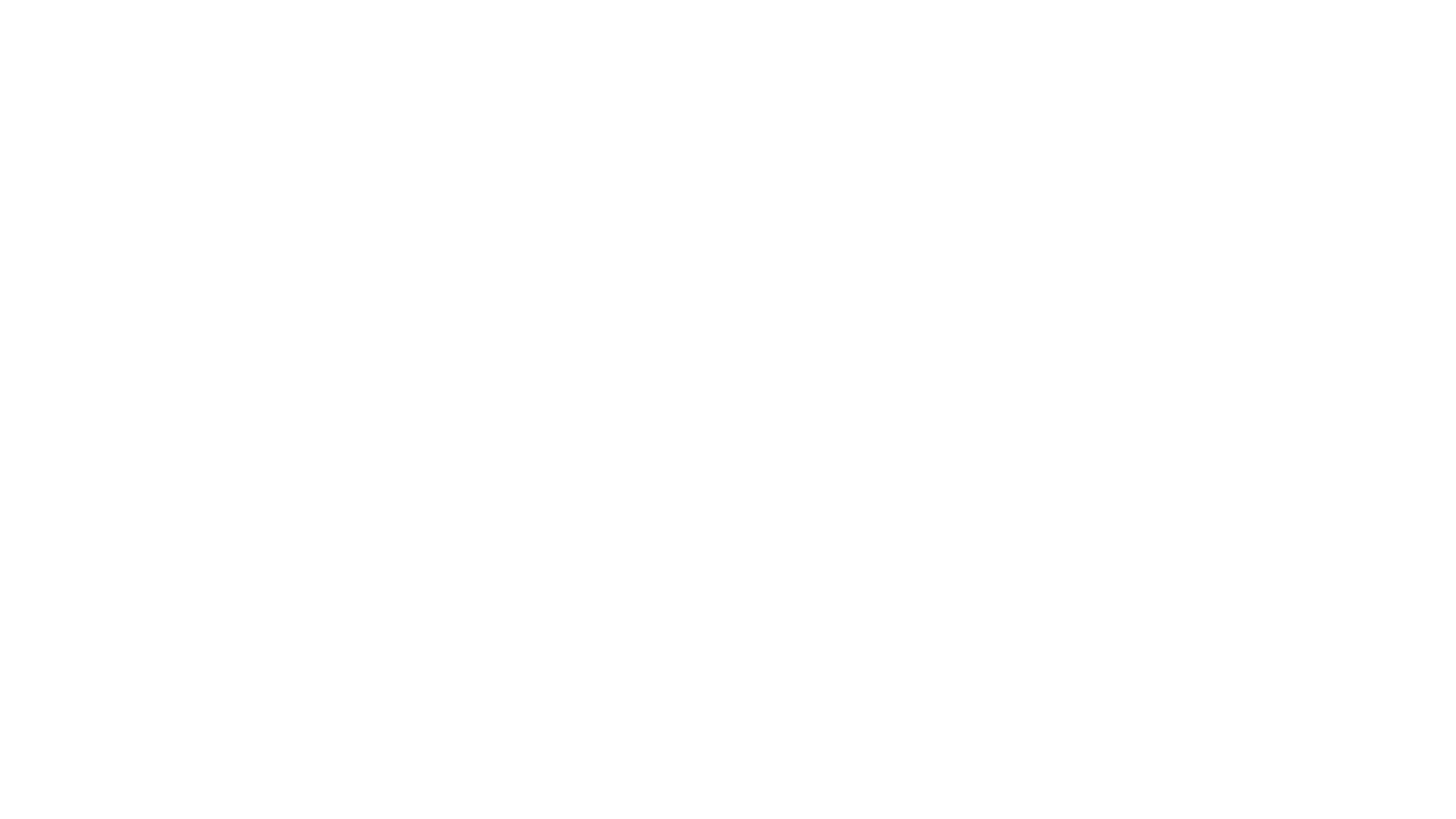 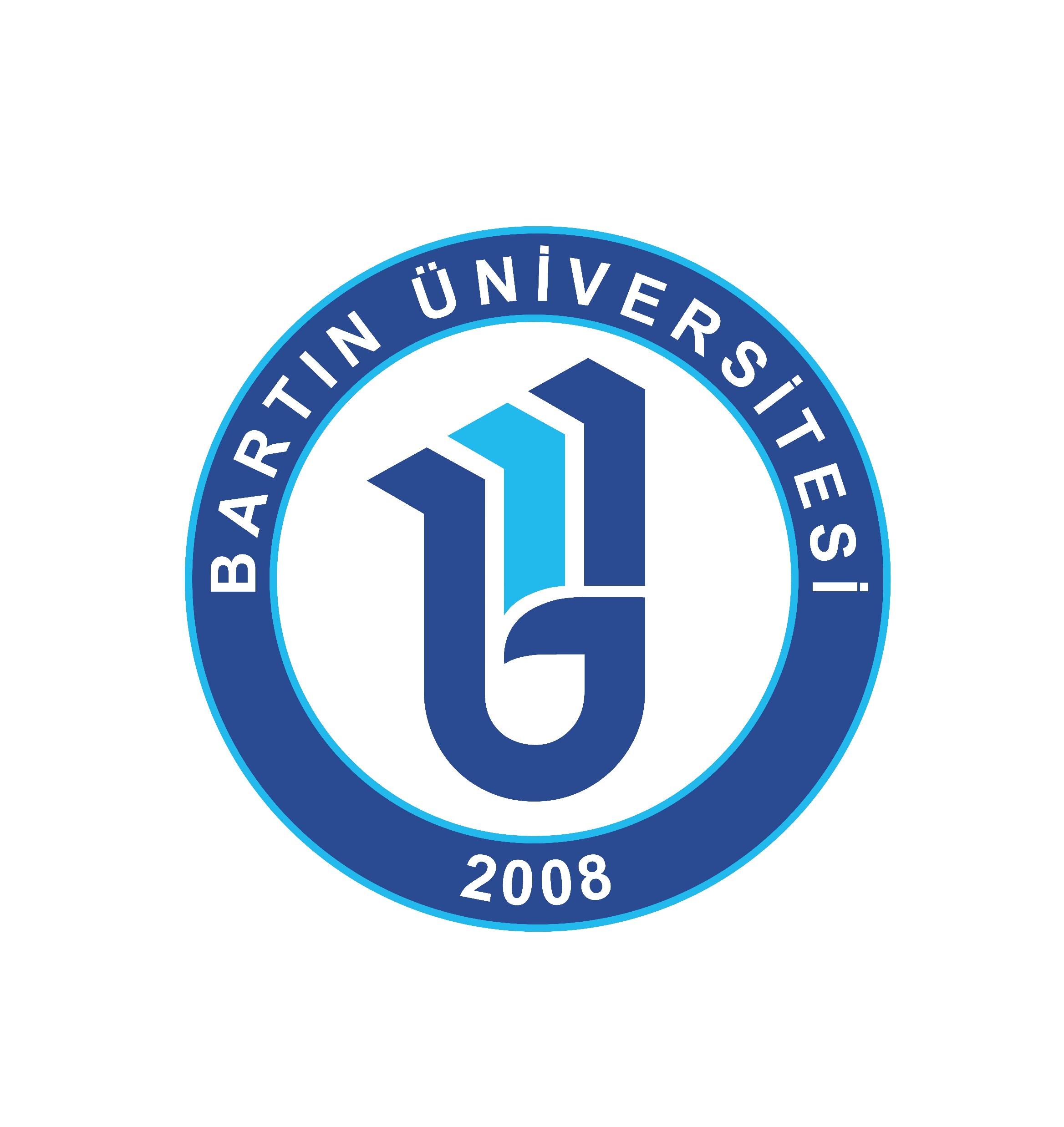 Katılımınız için teşekkür ederiz…
26